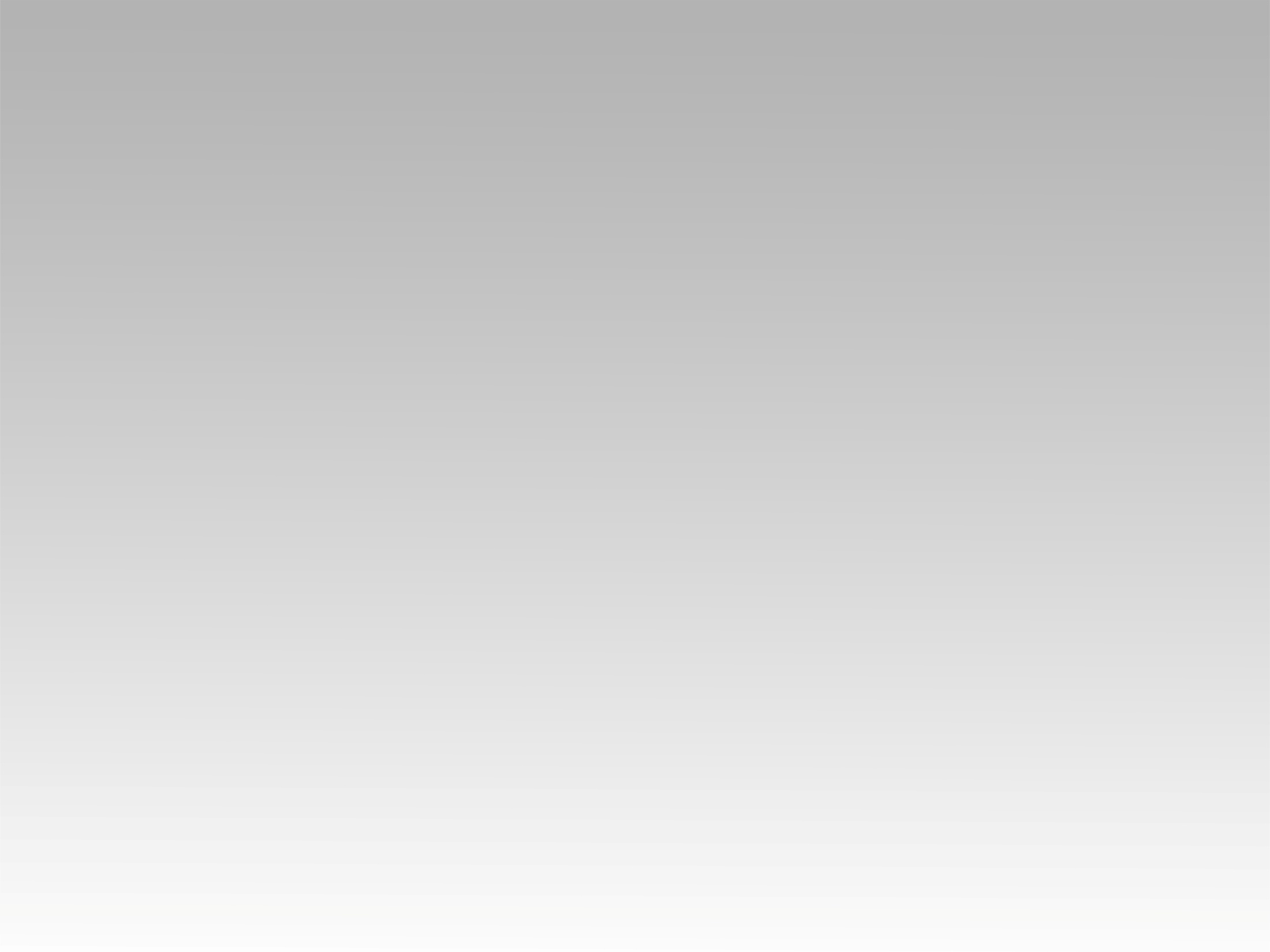 ترنيمة 
تقبل توبة عبدك
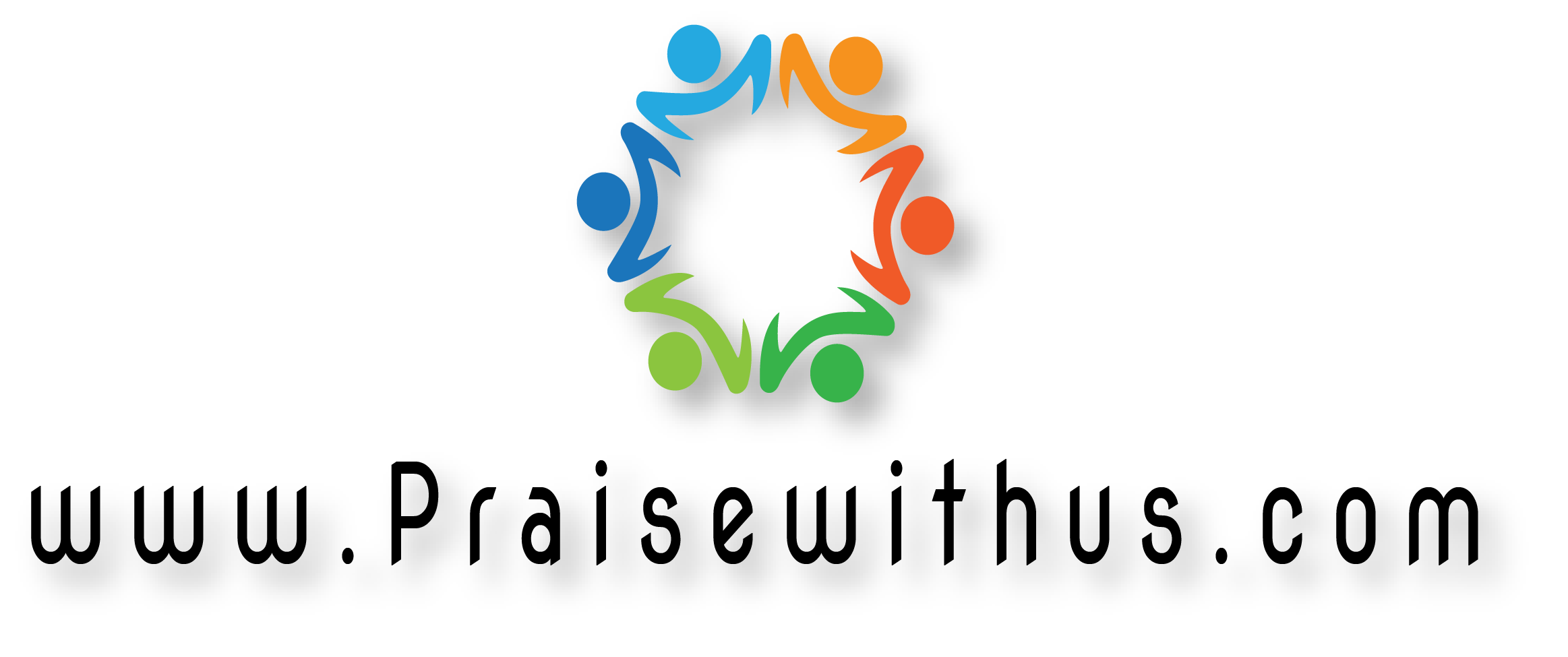 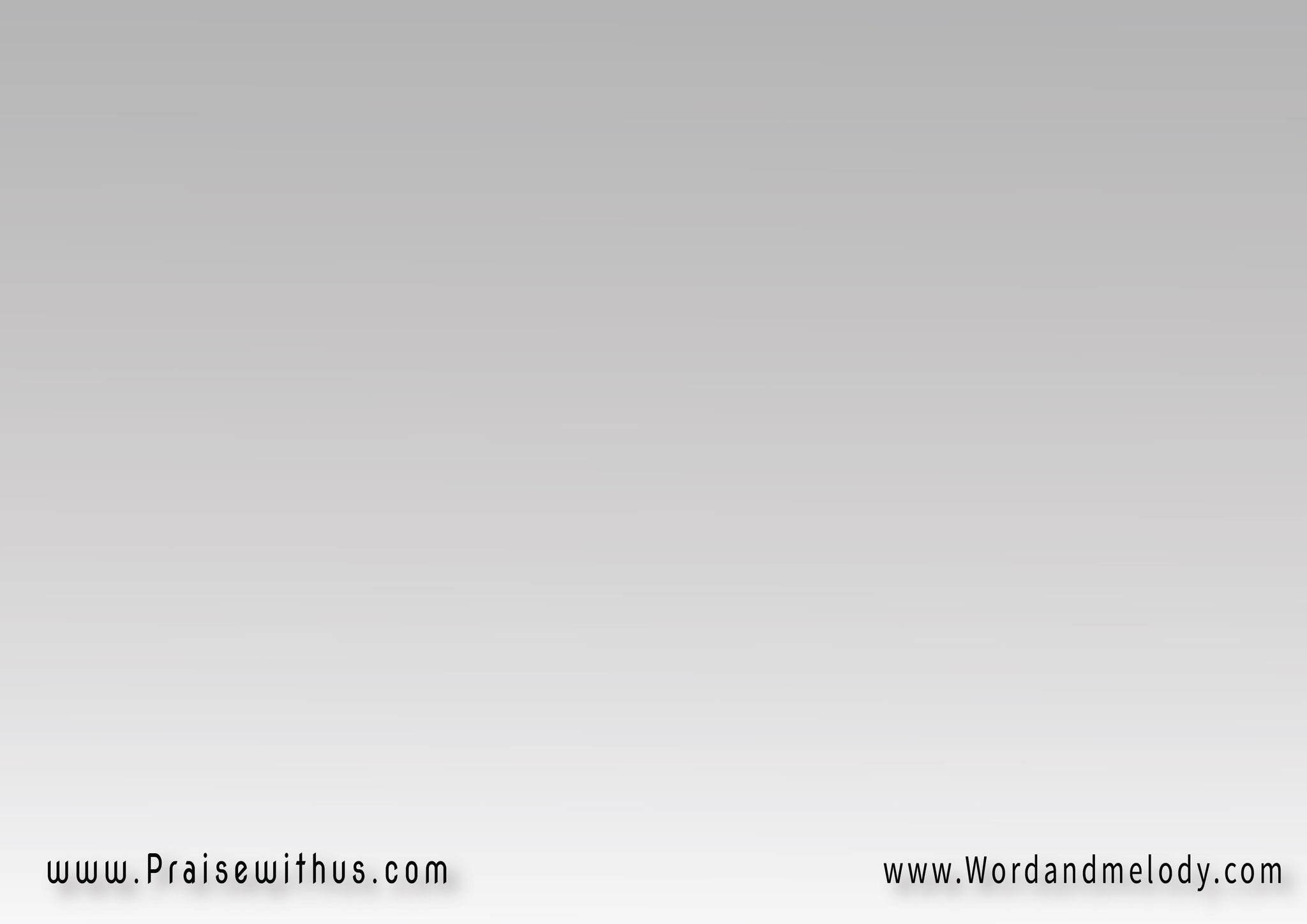 القرار :
 تقبل توبة عبدك تقبلنيتقبل دمع التوبة ترحمني
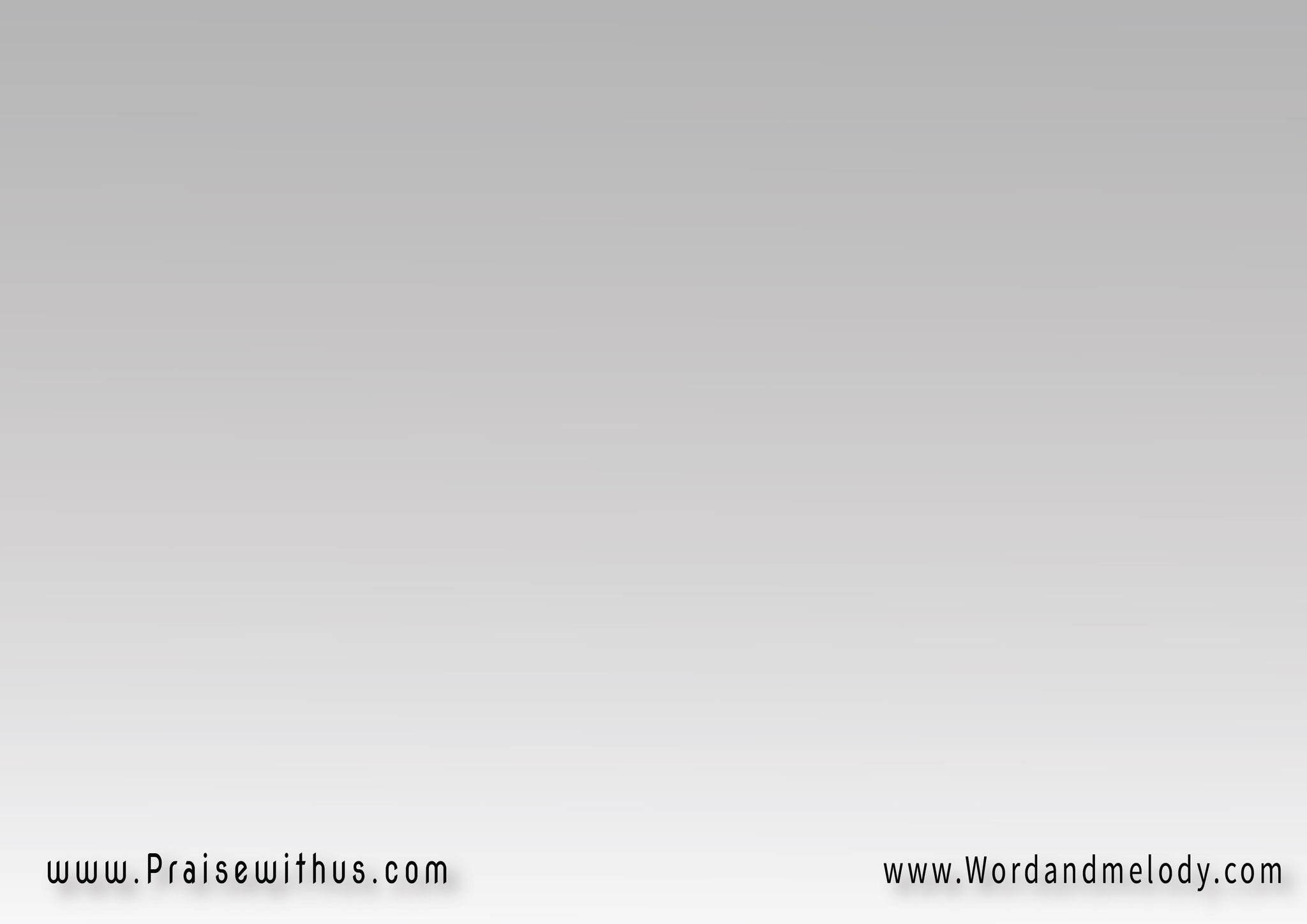 1- 
تهت ومتوحش بيتكمالي أمان وأنا متغربده من لحظة أما عصيتكوعايش في جحيم 
ومافيش مهرب
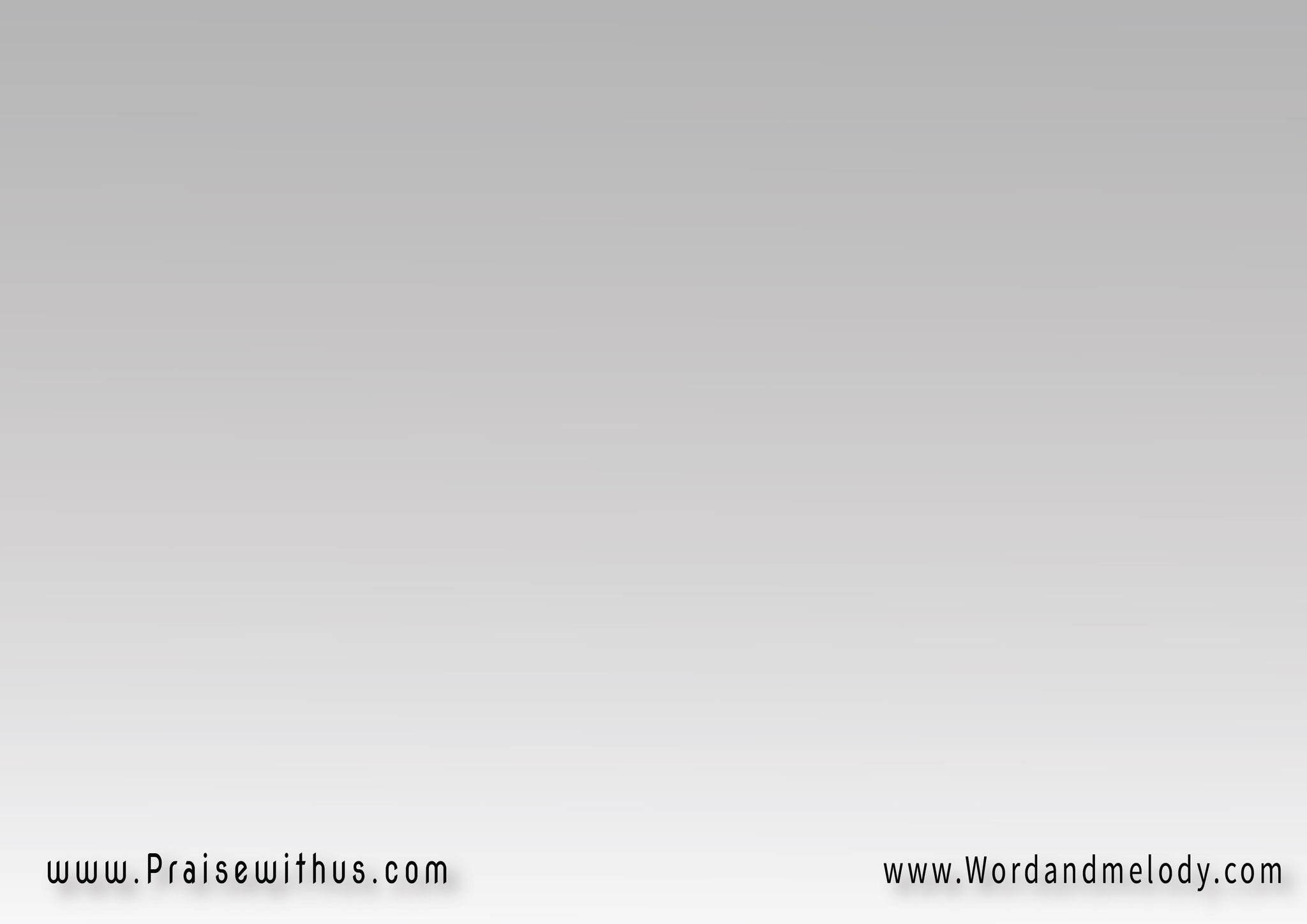 لاراحة في نومة ولا في لقمةالكل مرار وأنا في العتمةباشعر بالوحدة وأنا في لمةوفي وحدتي مزحوم بالضلمة
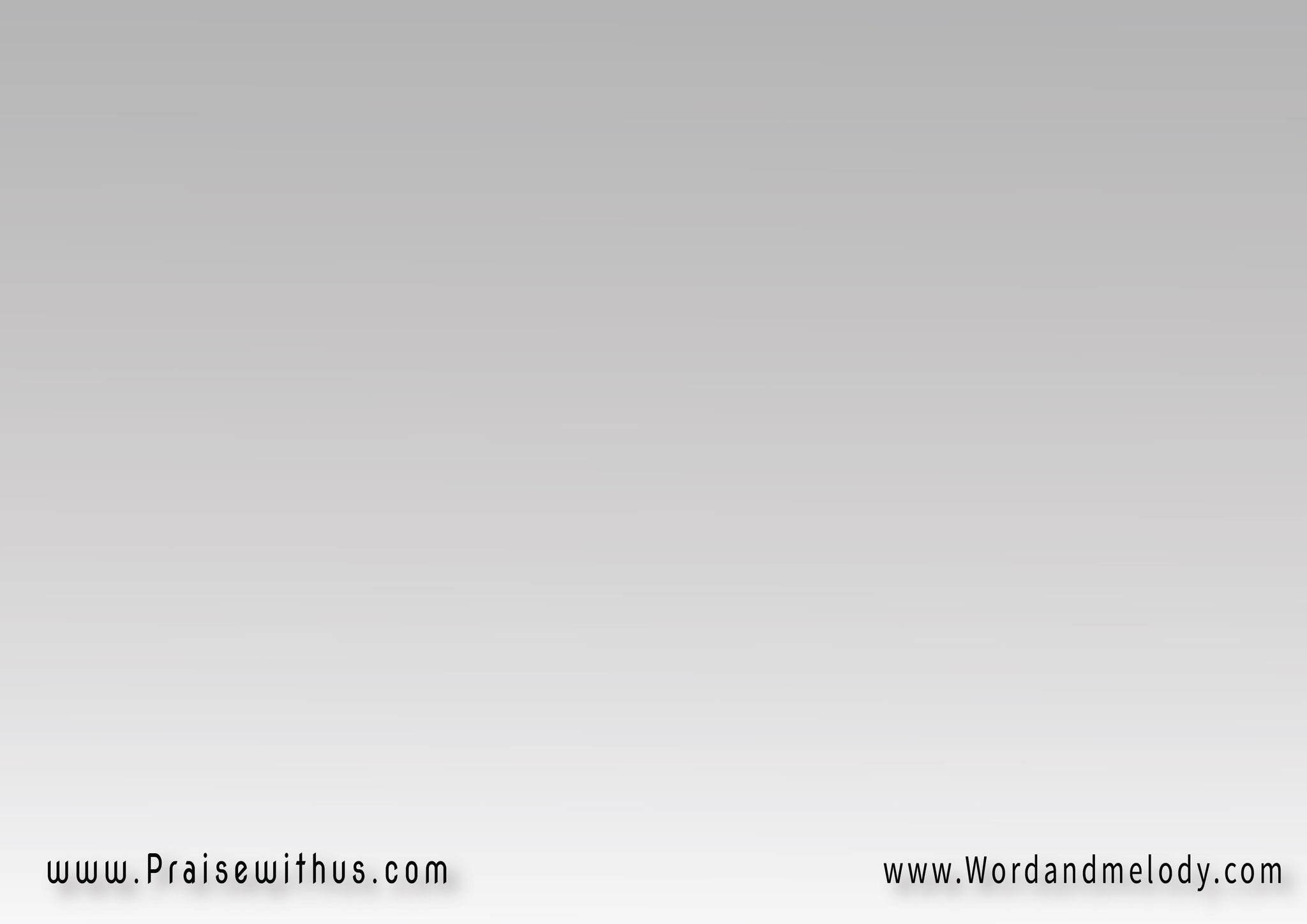 القرار :
 تقبل توبة عبدك تقبلنيتقبل دمع التوبة ترحمني
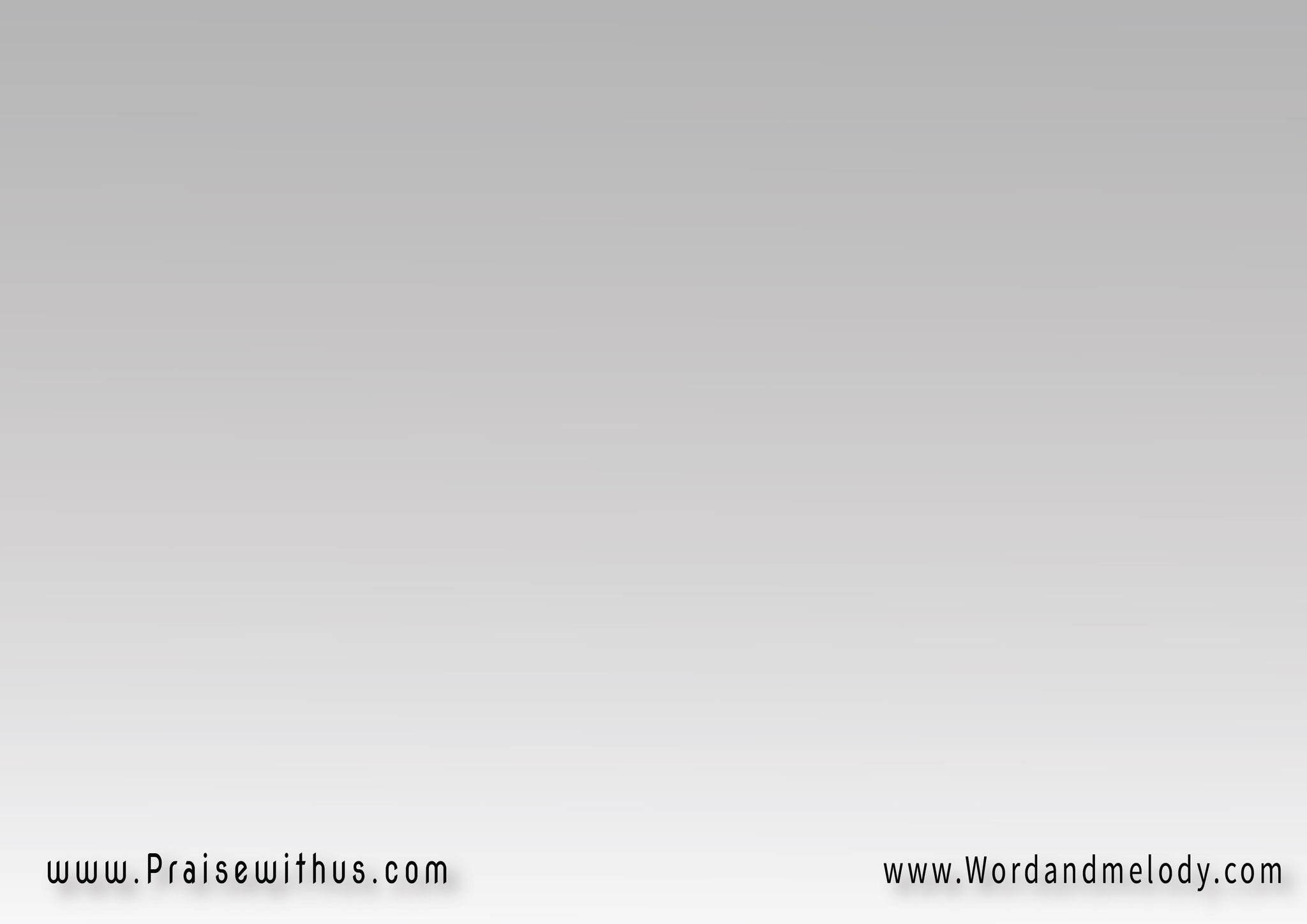 2- 
ولدك متوحش قربكولساني إشتاق كلمة أباواشتاقت عيني تشوف ضيكيداويني حنانك بطيابة
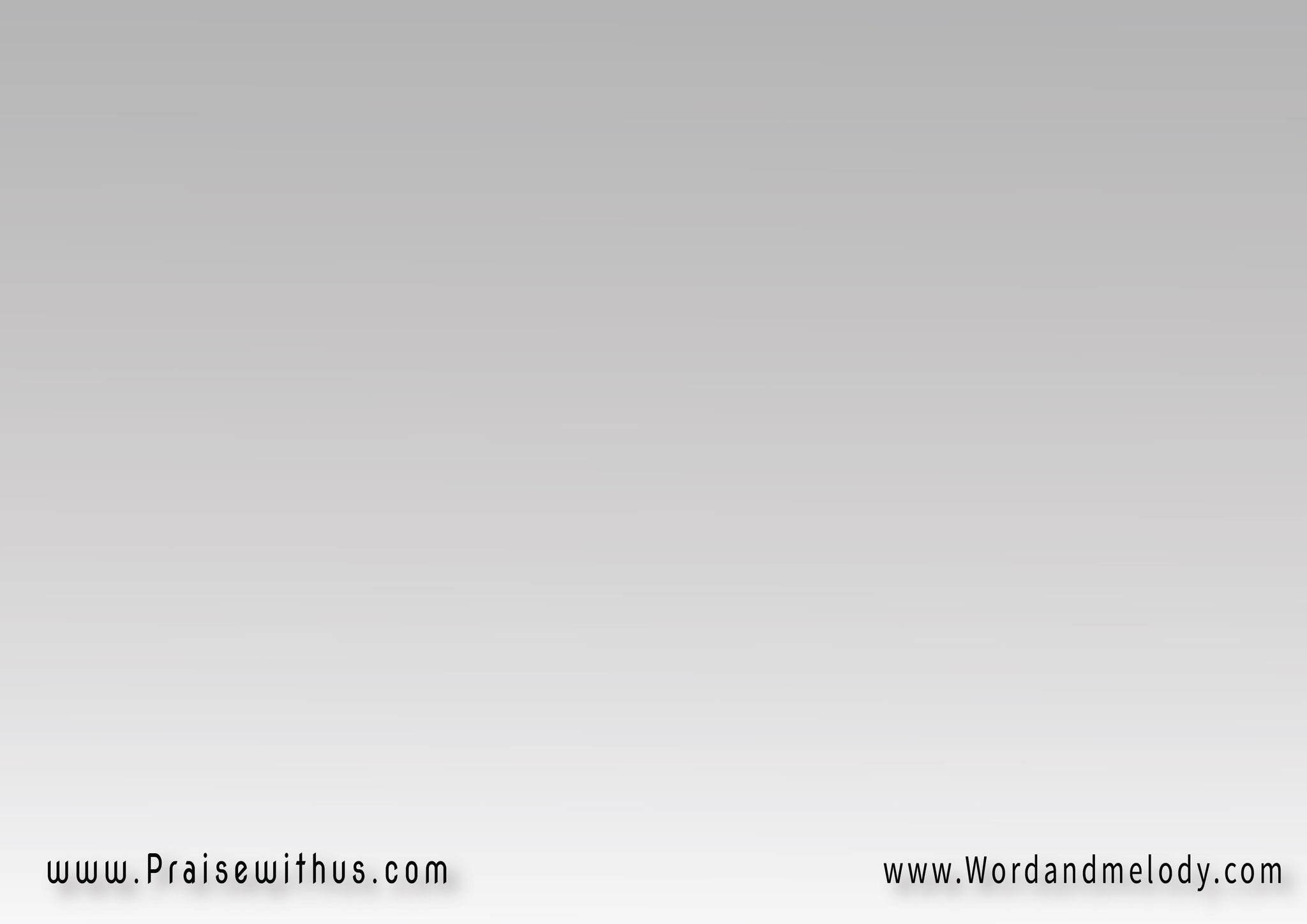 أنا طالب تاني ترجعنيولو أعيش هنا على عتبة بابكيكفيني أسمع منك إنيمقبول من تاني في ديارك
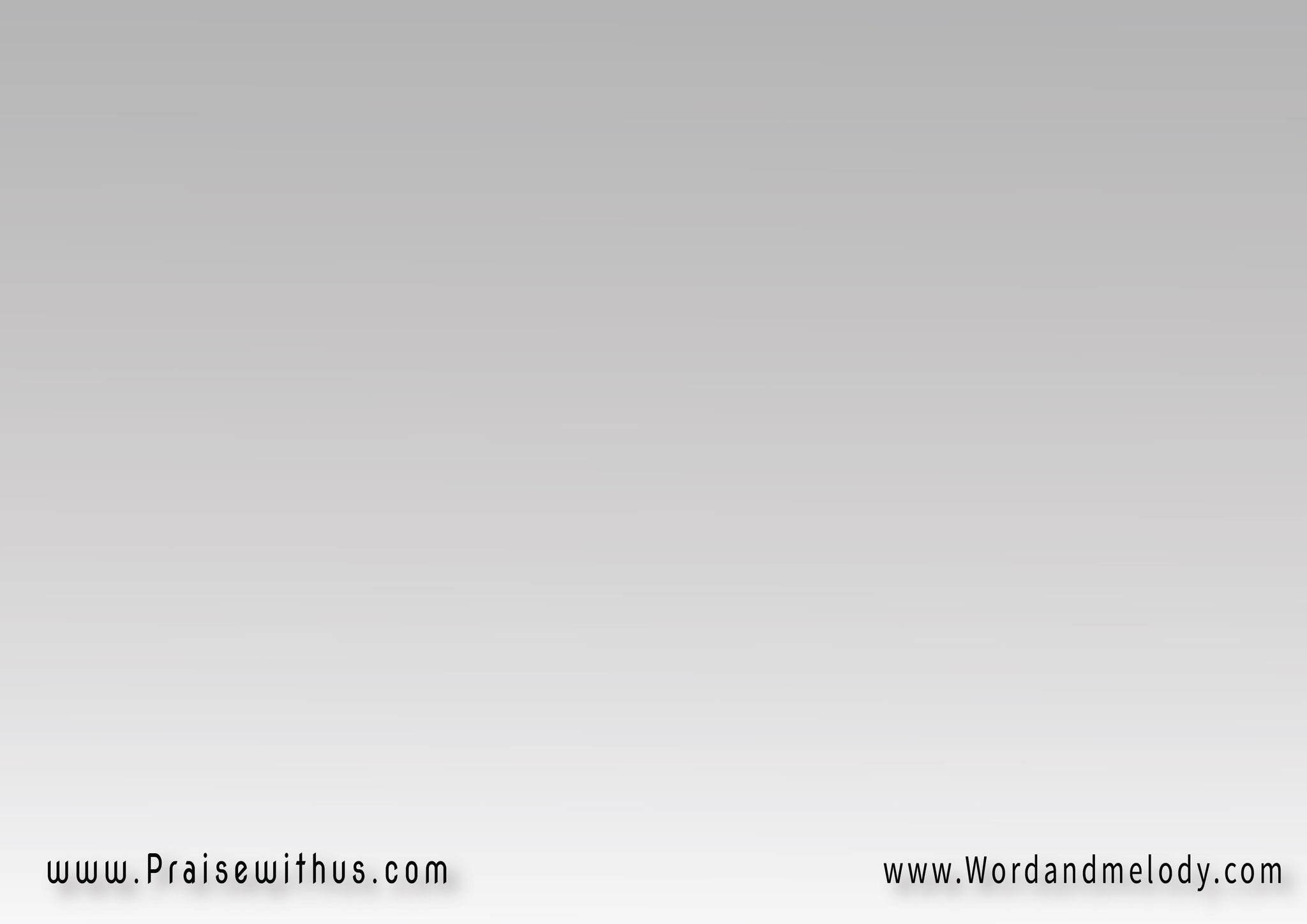 القرار :
 تقبل توبة عبدك تقبلنيتقبل دمع التوبة ترحمني
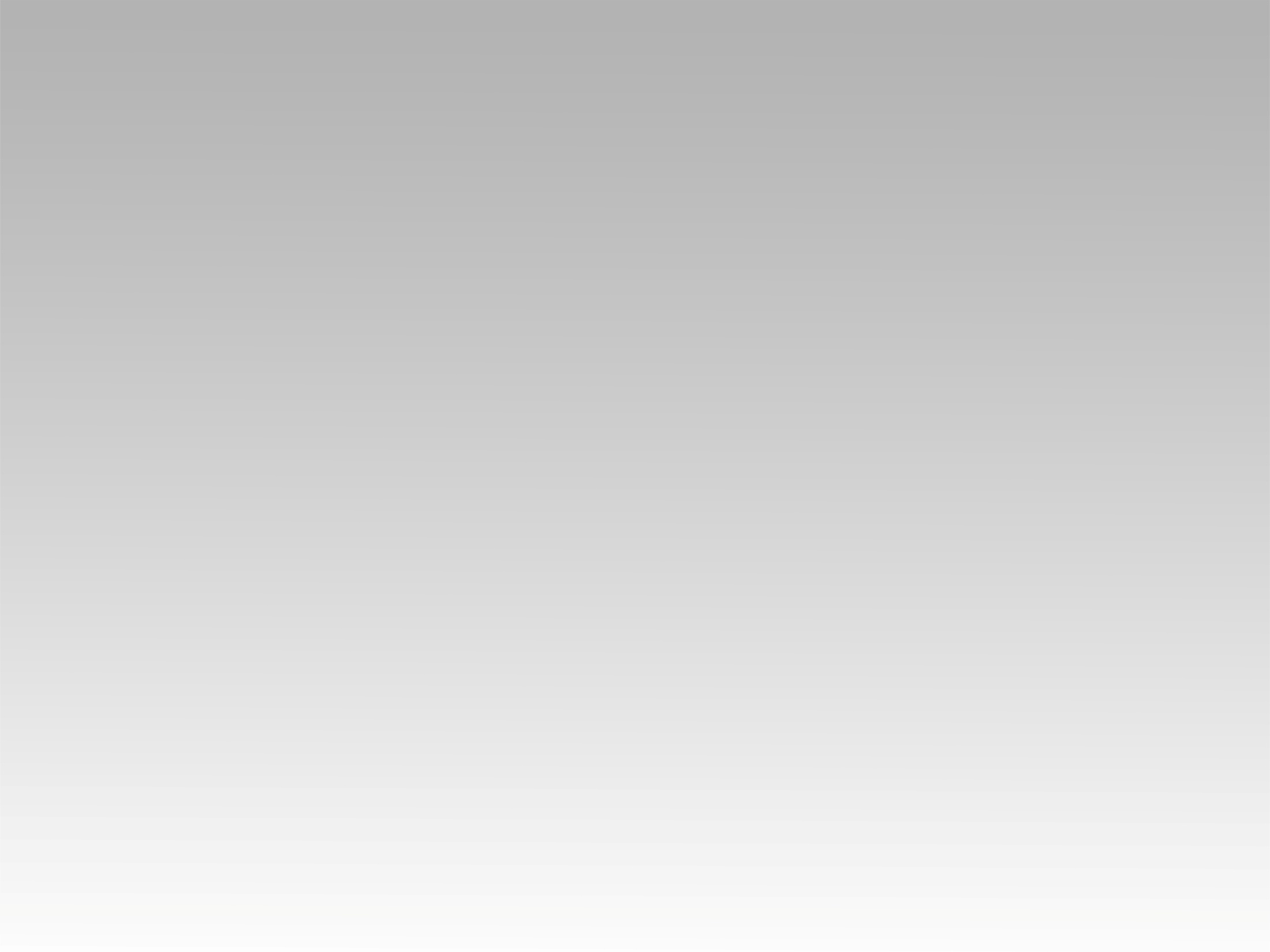 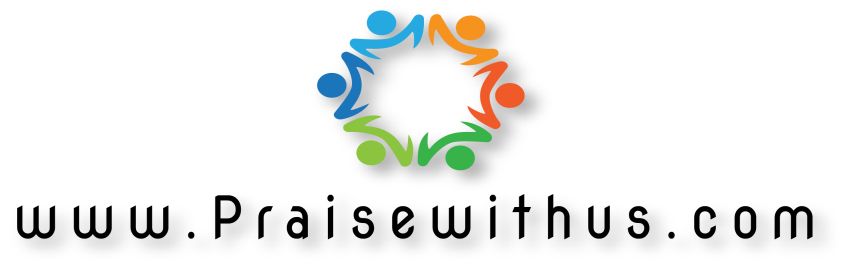